Menstrual Dignity Act
K-2 Talking Points
(Less Info)
Our school is a special place. 

There are lots of kids here. Some are younger - like you - and some are older. 

Raise your hand if you know one of the big kids at our school!
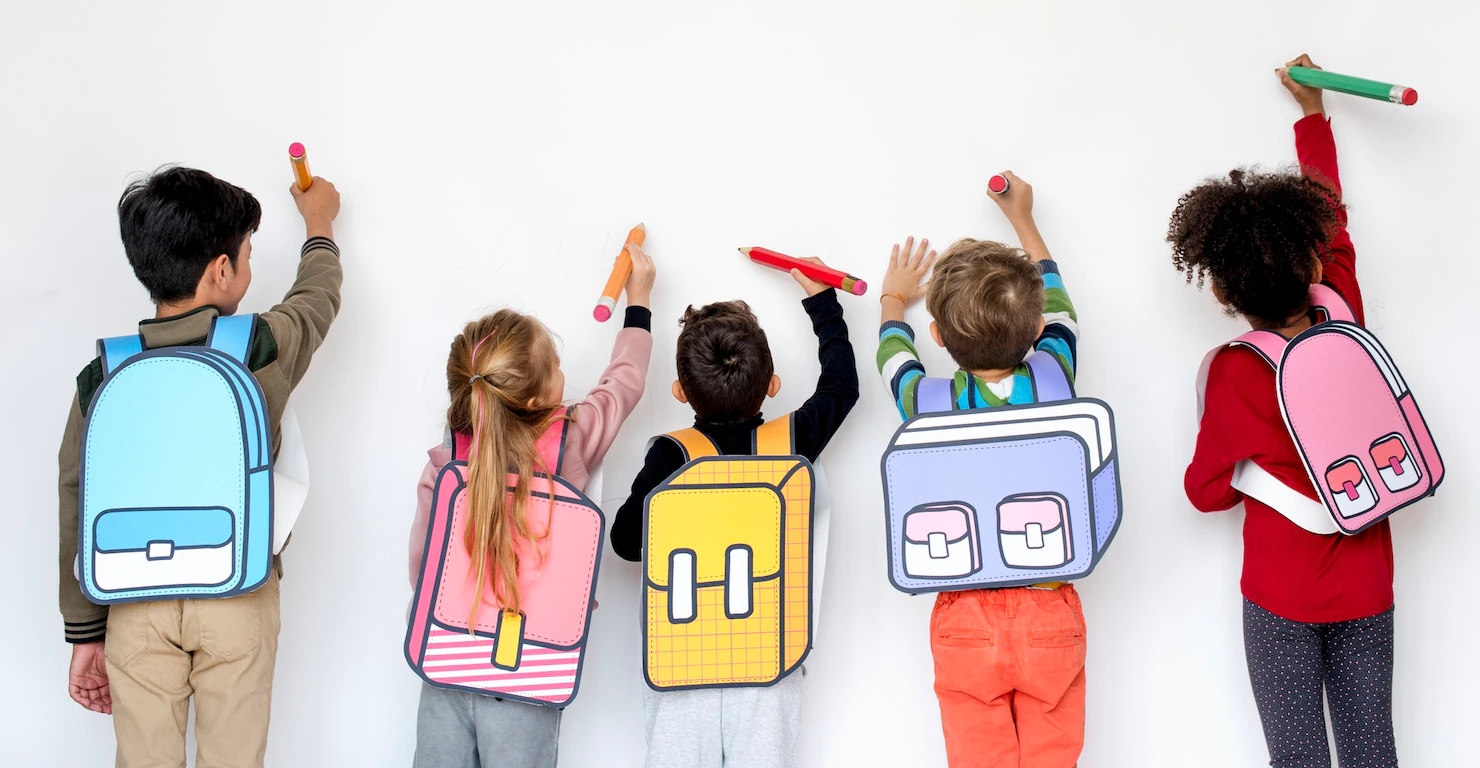 Our friends in 3rd, 4th, and 5th grade are growing up! 
Their bodies are changing. They are still kids, but they are slowly becoming teenagers. 
It’s exciting!
kids
infants/babies
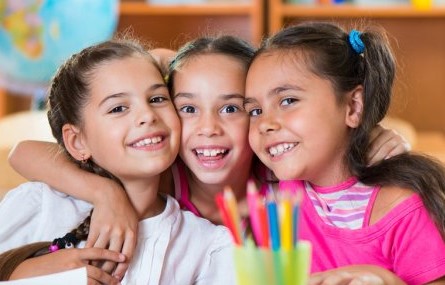 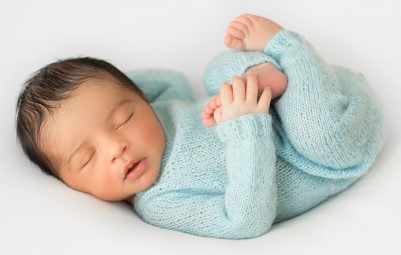 3
1
toddlers
tweens and teens
2
4
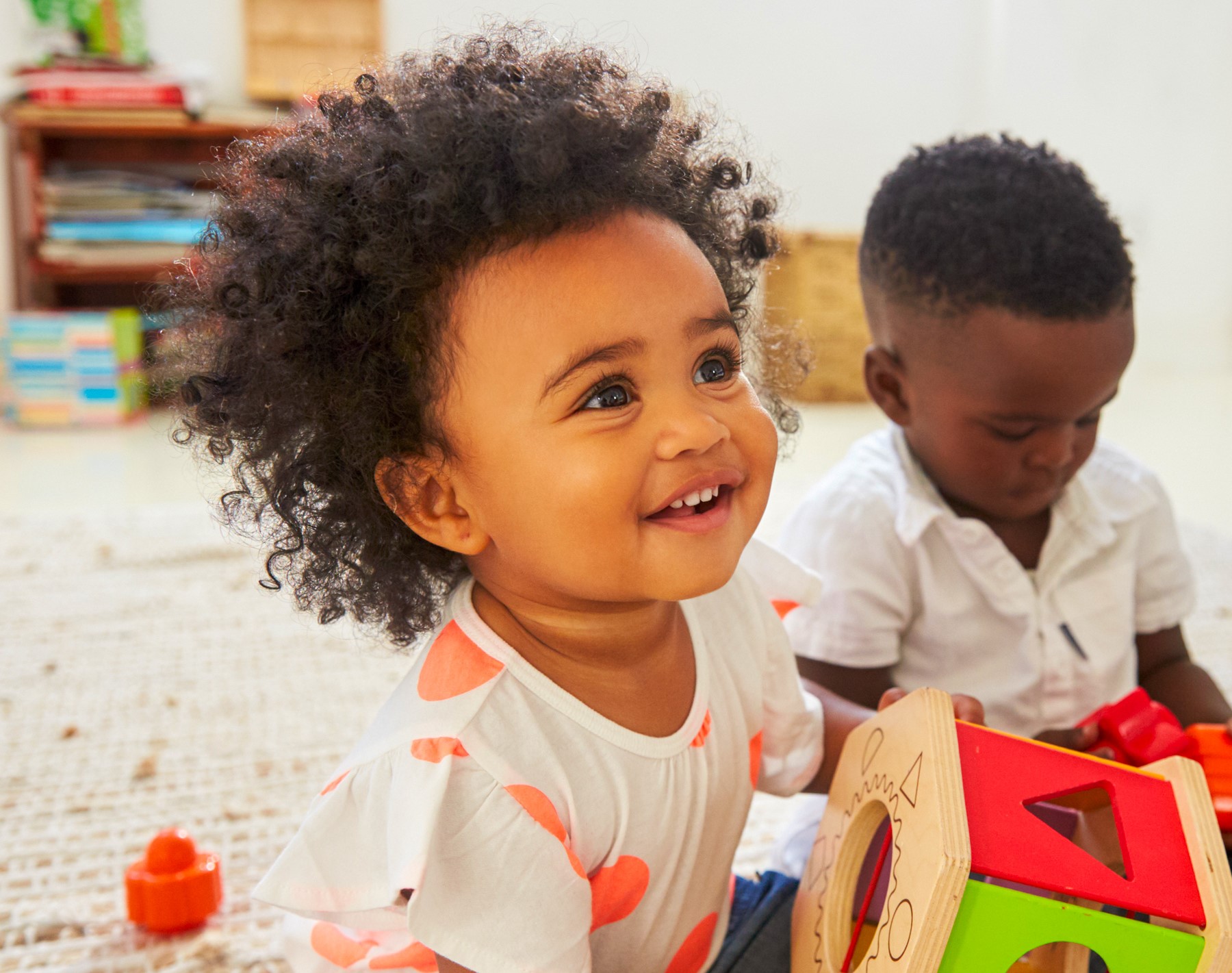 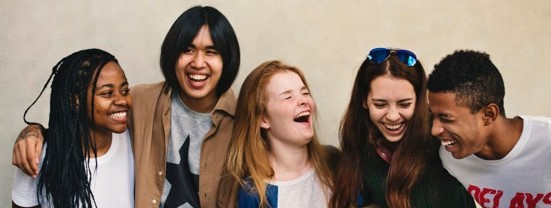 Our bathrooms got some new machines. 

You may have seen them! 

What are they?
What do you notice about them?
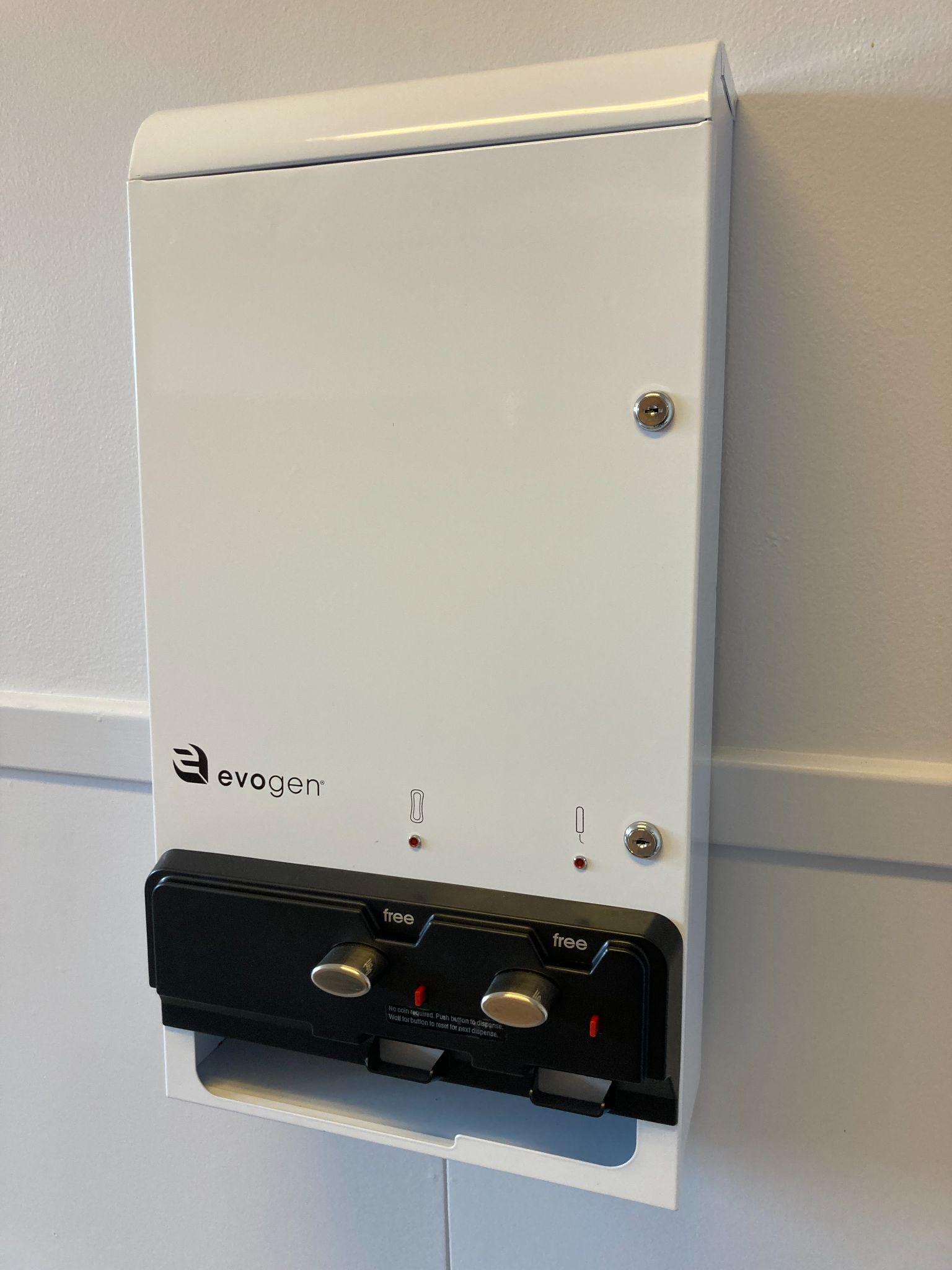 The machines are there for the older kids at our school. 

Inside the machines are tools that help many of our big kids take care of their bodies.
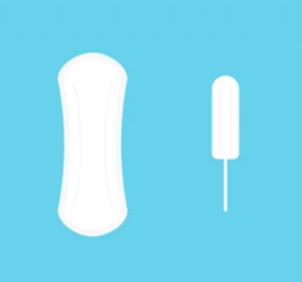 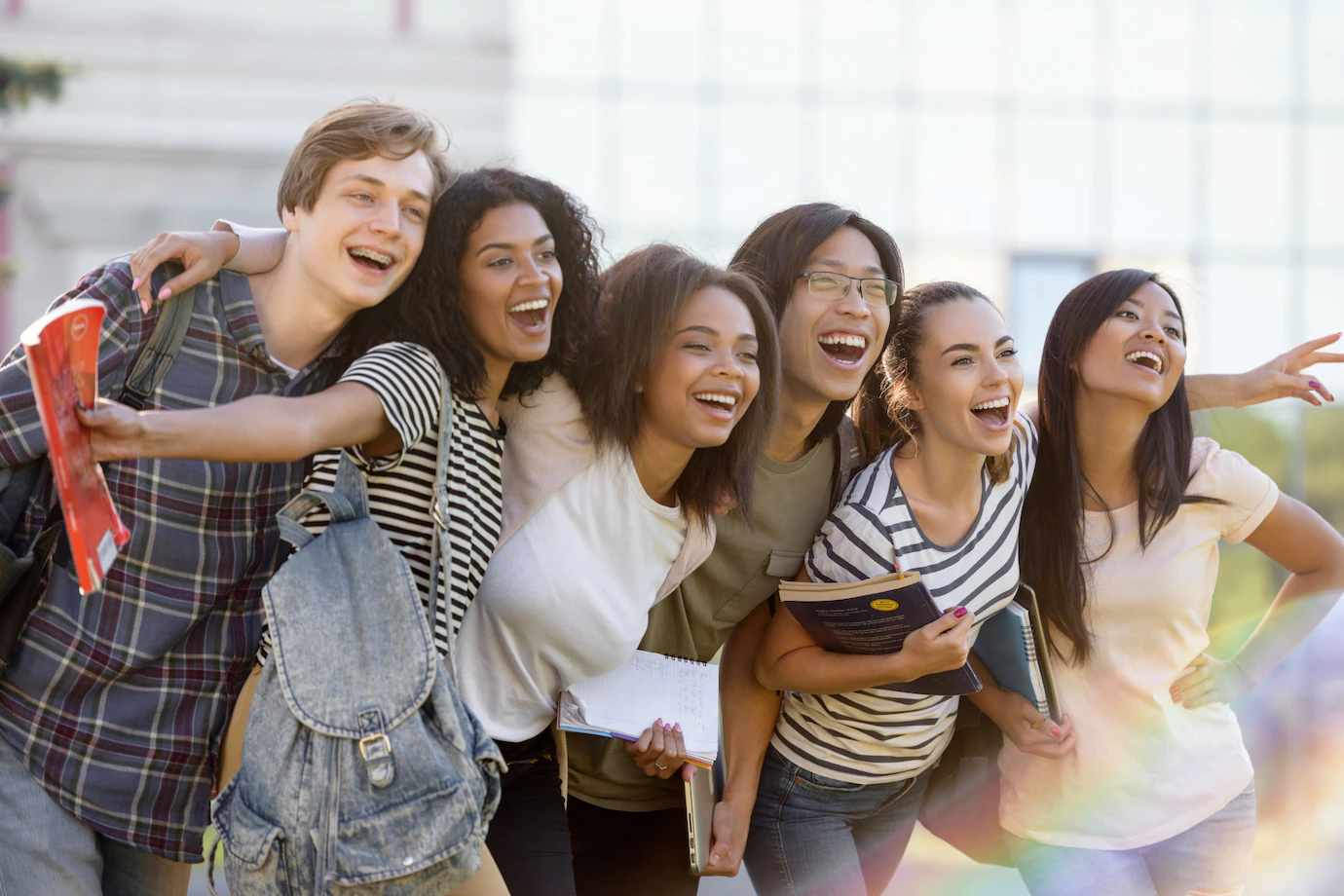 We need to leave the machines alone so that our older friends have the tools they need.

What are some norms we can create about taking care of our bathrooms?
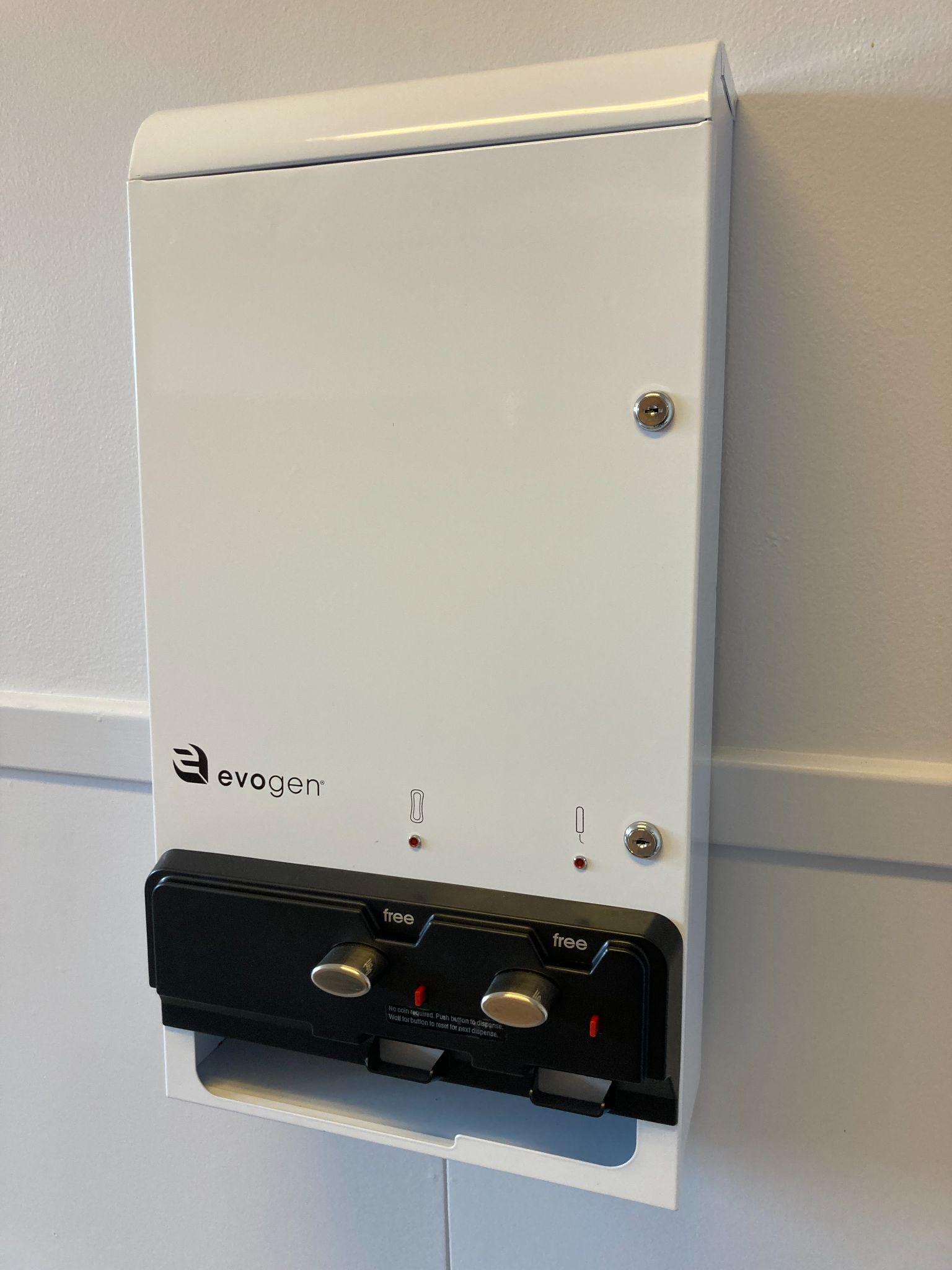 You rock! 

Thanks for being a good friend to our 3rd, 4th, and 5th graders. 

We can all help take care of each other and our school!
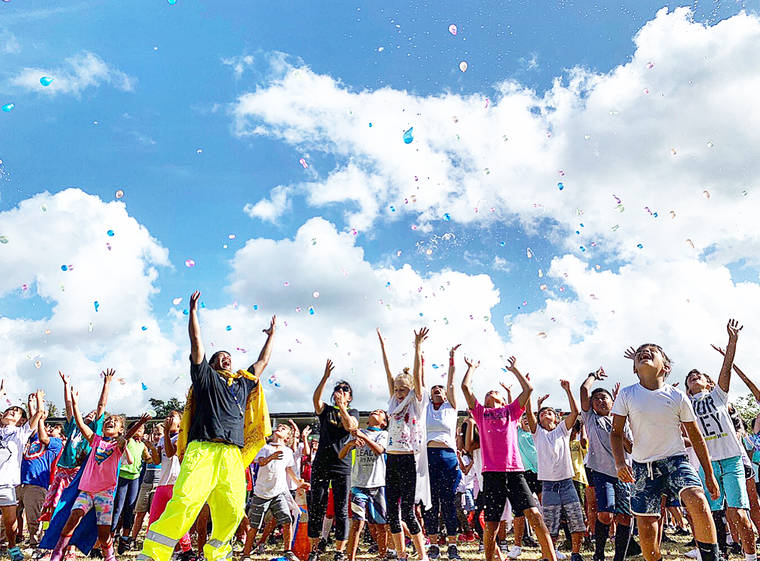